21st Century Scholars Program, Indiana University Bloomington
Living Off-Campus as a ScholarLogistics and “How to”
INDIANA UNIVERSITY BLOOMINGTON
[Speaker Notes: Overview
Financial Aid 
Bursar Refunds 
Moving Off Campus
Working/Student Loans
Review]
Financial Aid: What aid goes toward my refund so I live off-campus?
21CS Only Covers Tuition
FINANCIAL AID
21st Century Scholarship covers 100% of tuition and the mandatory fees
IUB Cost of Tuition & Fees 23-24: $11,560 per year ; $5,780 per semester
The 21st Century Tuition Scholarship does not pay for a student’s housing, meal plans, books or other expenses
Tuition and fees are paid directly to the University and cannot be used for anything else. 
All of your other financial aid that is not used for tuition (21CS), will make up your REFUND amount!
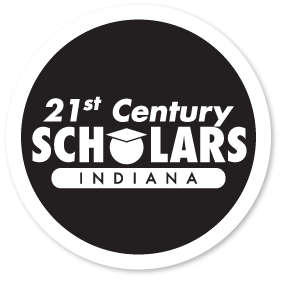 The Covenant (21CS Only)
FINANCIAL AID
The 21st Century Scholarship Covenant award is available to 21st Century Scholars who demonstrate unmet financial need. The Covenant is an automatic financial award—it does not require a separate application.
The amount of the award varies by each student’s financial aid profile. The 21st Century Scholarship will cover the costs of tuition and mandatory fees. For eligible students who have unmet financial need after other scholarships or grants are applied, the Covenant will provide additional funding to assist with other expenses. 
Please Note: The Covenant scholarship does not adjust based off of specific housing costs, transportation costs, books & supplies, but rather is an estimate of remaining financial need
In order to renew the Covenant after your freshman year, you must:
Maintain continuous enrollment at IU Bloomington.
Complete your FAFSA by April 15 each year.
Meet all scholarship requirements set by the 21st Century Scholar state office.
Maintain satisfactory academic progress.
Non-Tuition Aid
FINANCIAL AID
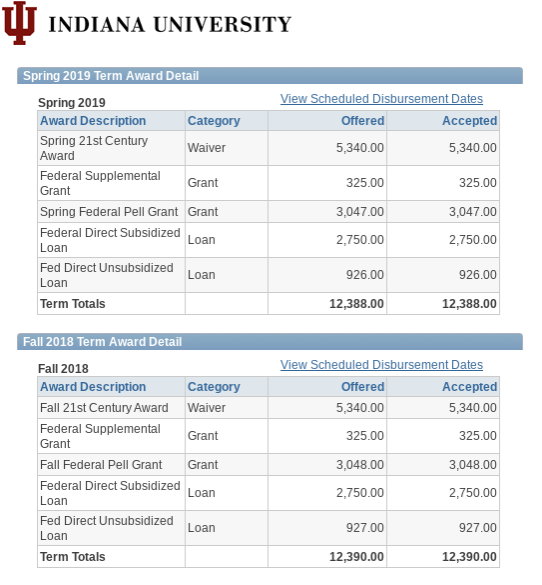 You do not need the Covenant to live off campus!
Other types of non-tuition aid: 
Hudson & Holland Scholarship
GROUPS Scholarship
Provost’s Scholarships
Federal Grants & Loans
And external aid from community organizations
[Speaker Notes: This includes grants and scholarships 
This includes loans which need to be repaid (with interest)
Work study and co-op options are earned through working]
Semester Refund Estimate
FINANCIAL AID
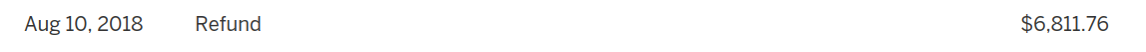 You can use this semester's Bursar charges as a partial estimate of your refund to budget for the upcoming semester
Your estimate may be reduced if loan amounts are declined
Semester Refund Estimate Formula: 
refund from this semester (if applicable) + fall room charges + fall meal plan charges = semester refund estimate
You will receive a refund each semester!
Your estimate may be around the $2,000 to $5,000 range per semester.
[Speaker Notes: This includes grants and scholarships 
This includes loans which need to be repaid (with interest)
Work study and co-op options are earned through working]
Semester Refund Estimate
FINANCIAL AID
Semester Refund Estimate Formula: 
refund from this semester (if applicable) + fall room charges + fall meal plan charges = semester refund estimate


“Correct” Semester Refund Estimate
Fall Semester: $1,623.68 (refund) + $3,410.50 (room charges) + $1,900 (meal plan) = $6,934.18 
Spring Semester: $1,560.78 (refund) + $3,412.50 (room charges) + $1,900 (meal plan) = $6,873.28 
This estimate would be correct because the refund estimate is only between $5,000 and $7,000.
[Speaker Notes: This includes grants and scholarships 
This includes loans which need to be repaid (with interest)
Work study and co-op options are earned through working]
Semester Refund Estimate
FINANCIAL AID
Semester Refund Estimate Formula: 
refund from this semester (if applicable) + fall room charges + fall meal plan charges = semester refund estimate

“Incorrect” Semester Refund Estimate
Fall Semester: $6,934.18 (refund) + $2,318 (Covenant) + $2,173 (grant) = $11,425.18 
Spring Semester: $6,873.28 (refund) + $2,318 (Covenant) + $2,172 (grant) = $11,363.28 
This estimate is incorrect because these are just types of funding your receive (Covenant, loans, grants) that go toward your semester Bursar charges and your refund.
[Speaker Notes: This includes grants and scholarships 
This includes loans which need to be repaid (with interest)
Work study and co-op options are earned through working]
Bursar Refunds : How do I get the refund to live off campus?
Bursar Charges and Excess Aid
BURSAR REFUNDS
When a student moves off campus, their bursar account will only be charged:
Tuition and fees
Course fees (i.e. late drop/add, online courses, e-textbooks, etc.)
Major related fees 
Previous outstanding balances 
Parking tickets
The remaining aid, or refund, will be distributed directly to students to budget accordingly.
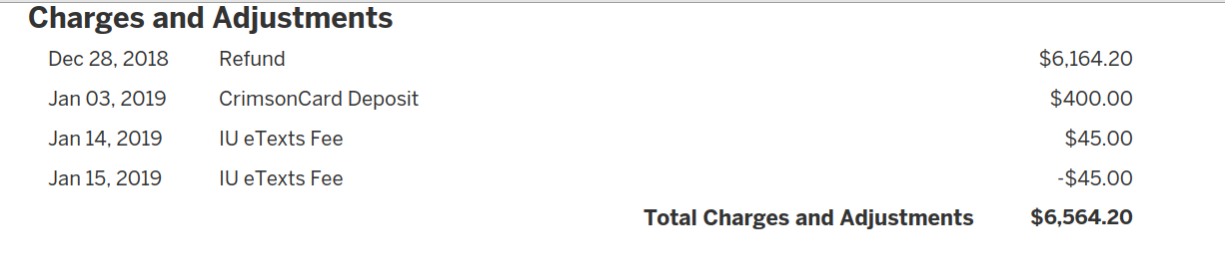 [Speaker Notes: Notice that room and board charges are not mentioned, as once you move off campus your bursar account will not be charged for your dorm and for your meal plan. 

Budget wisely as charges can be added to your account at any time]
Bursar Charges and Excess Aid
BURSAR REFUNDS
Charges can be posted to your Bursar account at ANY TIME which could: 
reduce your refund amount (if you haven’t already receive your refund)
or leave an outstanding Bursar bill (if you have already received a refund)
IU Apartments (3rd & Union, University East, Campus View, Rebud Hill & Tulip Tree only)
Pay monthly or for the semester though your Bursar account
[Speaker Notes: Small meal plans are available for students to purchase even if they live off campus.]
Direct Deposit for Bursar Refunds
BURSAR REFUNDS
How to enroll in direct deposit
Login to one.iu.edu
Search for “Bursar Direct Deposit”
Read the information and click “OK”
Enter routing and account number needed
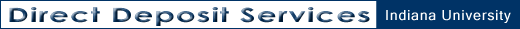 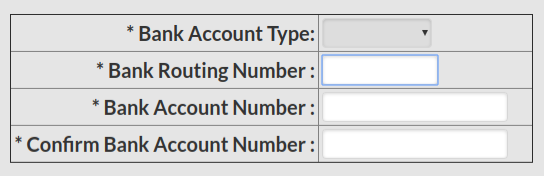 [Speaker Notes: Remember that IU Payroll Direct Deposit is different from Bursar Direct Deposit.]
Aid Disbursement
BURSAR REFUNDS
Fall 2024 begins August 26th and Spring 2025 begins on January 6th, therefore, you will not receive any funds before August 26th and January 6th.
Allow at least two weeks for processing
You will not receive your aid/refund if you do not submit the FAFSA by April 15. 
You will not receive your aid/refund until you complete appeals, verification or any changes requested by Student Central.
Aid Disbursement
BURSAR REFUNDS
Rent is typically due on the first of every month, so prepay August and January’s rent and September and February’s rent, if possible, to avoid any problems
Or you will need to make arrangements with your leasing company/sorority/fraternity or pay out of pocket until you receive your refund!
For IU Apartments (3rd & Union, University East, Campus View, Rebud Hill & Tulip Tree only), you may be charged a late fee until you aid posts to your Bursar account.
Moving Off Campus: Where do I start?
MOVING OFF CAMPUS
Important factors when looking for housing
Renting a room? Studio or 1 bedroom? Sharing a house or townhome? Student living apartments/townhomes?
Renting a room or sharing an apartment/house will usually be the most affordable option.
Do you know who you want to live with? Are your "friends" financially responsible? Living alone? Roommate matching?
What is available? 
Start your housing search early as affordable housing is hard to find!
Drive & call around! 
Have back up plans! 
Look into subleases or rooms for rent
IU Classifieds
Use off-campus support resources, housing finder sites:
Rent College Pads
Apartments.com
Rent.com
Off-Campus Living Resources
[Speaker Notes: If you do not have people you would like to live with in mind, many student housing companies do roommate matches. 

If rent is $600 but does not include cable, electric, trash, sewage, etc. it may not be a wise idea to live there. Monthly bills could easily exceed $800 with this set up.]
Suggested Rental Companies
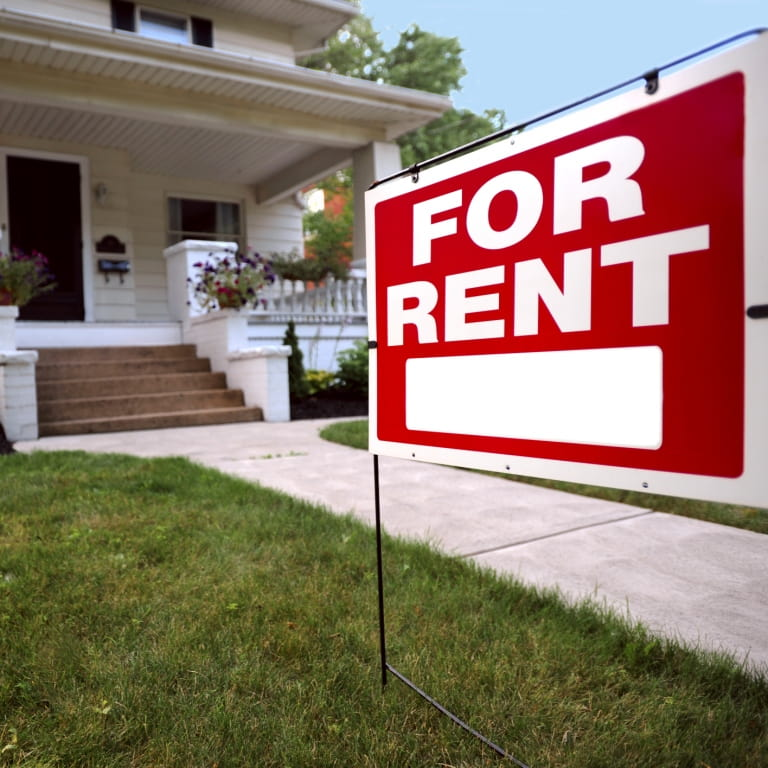 Renaissance Rentals 
Burnham Rentals 
Mackie Properties 
Deer Park Management 
RPlace For You Homes
Hunter Bloomington Properties
MOVING OFF CAMPUS
Important factors when looking for housing
Utilities included in rent? 
We suggest that scholars pay at most $700 for rent including all utilities or excluding at most two utilities, commonly electric or internet. 
If the lease doesn’t say otherwise, the utilities are probably NOT included in rent
Are pets allowed? Is there an additional fee or deposit?
Crashing with a friend (careful not to breach of your friend’s lease), commuting, temporary lease or RPS may be applicable for late move in dates
[Speaker Notes: If you do not have people you would like to live with in mind, many student housing companies do roommate matches. 

If rent is $600 but does not include cable, electric, trash, sewage, etc. it may not be a wise idea to live there. Monthly bills could easily exceed $800 with this set up.]
MOVING OFF CAMPUS
Important factors when looking for housing
Joint (all tenants sign same lease) or separate lease? 
Joint or traditional lease means if someone fails to make rent payments, all residents in the space are penalized (this includes subtenants and guarantors)
A separate lease means you are responsible for your portion of the rent only
Yet, you all will still split the utilities traditionally so choose roommates wisely
What will you need to sign a lease?
A guarantor is a person that agrees to pay your rent if you fail to pay. 
Guarantors will be required to have stable income and good credit. 
If unable to obtain a guarantor, tenants often can pay a deposit of two month's rent at the time of signing the lease.
MOVING OFF CAMPUS
Important factors when looking for housing
Don’t sign anything until everyone you want to live with is ready to sign! 
You are bound (meaning the landlord can enforce the lease against you) as soon as you sign, even if your intended roommates don’t end up signing
Go to Student Legal Services for a FREE lease analysis before you sign a lease
Please search for housing within your means and budget!
[Speaker Notes: Leasing companies will check guarantor’s credit, credit score and salary. 

Typical a guarantor is a family member but if you need to reach out to extended or chosen family, mentors, etc., make sure to communicate your resources, i.e. financial aid and or employment.]
Other Needs to Consider and Budget
MOVING OFF CAMPUS​
Aid Disbursement, Rent & Budgeting 
Save part of last semester's refund to pay for August & September? Work during the summer? Pay rent with refund only & work for other expenses?
Other Bills 
Electric/gas deposit? Monthly bills split or solo? Phone? Internet? Water?  
Food: 
Meal plan? Eating out? Campus Access? Pet food?
Crimson Cupboard
Request Meal Points
Transportation: 
Car, bus or foot? Car insurance? Maintenance? Shuttle offered?
Books: 
Library reserves? Borrow? Rent? Buy? Split costs or share with classmates?
MOVING OFF CAMPUS​
Important Move In Points
Ask questions! 
Check reviews! 
Read your leasing agreement thoroughly! 
Contact the landlord to schedule a joint move-in inspection (required by local ordinance). 
If the landlord won’t participate, do your own move in inspection—be sure to write down ALL defects!
Take pictures of anything that isn’t perfect (carpet, walls, etc.) before you move in, even if there is no inspection
MOVING OFF CAMPUS​
Important Move In Points
Have at least two back up plans to get to campus!
Know your rent due date and check to see if there is a grace period! 
Pay up your rent every semester!
Consult resources or reliable friends/family! 
Interact with neighbors, they may come in handy!
Bloomington Housing and Neighborhood Development (HAND)
 inspects rental properties, responds to tenant complaints,
 and maintains a reviewable file on every rental property in Bloomington
Working/Student Loans: What if my refund won’t “cover” all my bills?
Working and Student Loans
WORKING AND STUDENT LOANS
If you’re going to work, you should not be working more than 18 hours, per week
It is STRONGLY recommended to work no more than 12 hours per week! 
Use work study if offered!
Scholars should work for extra spending money and/or to pay small bills ($50 or less).
Loans can be our friend! 
Scholars should especially consider using loans if having difficulties paying large bills, like rent, outstanding bursar bills, or essential needs. 
Utilize student loans before working more than 18 hours per week
Take what you need, not just what is offered
[Speaker Notes: Subsidized Loans do not accrue interest while you are in school at least half-time or during deferment periods.
Unsubsidized Loan starts to add up (accrue) from the date the loan is first disbursed.]
Realistic vs. Unrealistic Work Hours
WORKING AND STUDENT LOANS
Realistic

A job with two to four hour shifts only
A job that allows downtime for readings or assignments
A job that provides free meals/food during shifts 
A job with consistent scheduling and/or ask you to pick up shifts 
Working every other day or no weekends
A job that allows you to create your own schedule 
A paid internship 
Examples: library attendant, monitor, peer educator/advisor, student ambassador, front desk, study tables attendant, organizational tasks
Unrealistic

Working night shift
Having multiple jobs with 6+ hour shifts
Labor intensive jobs
Over-scheduling or not honoring other commitments
Working everyday
Working full time while taking full time credit hours
Working to pay rent, eat, pay bills over $50, support others
[Speaker Notes: Subsidized Loans do not accrue interest while you are in school at least half-time or during deferment periods.
Unsubsidized Loan starts to add up (accrue) from the date the loan is first disbursed.]
Working and Student Loans
WORKING AND STUDENT LOANS
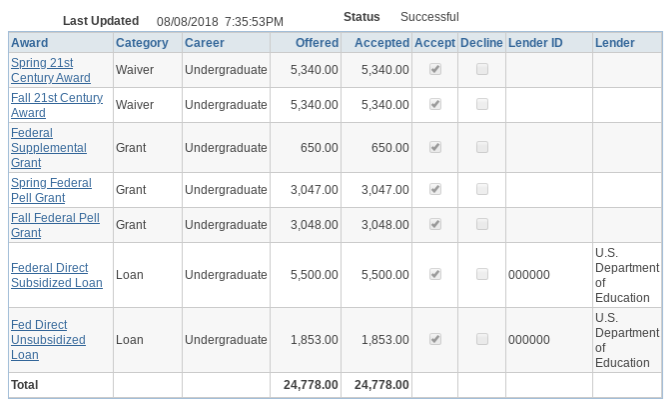 You can change the amount of the loan that you take out.  
Go to One, View/Manage My Financial Information then select Accept/Decline Awards.
Select Accept and enter the amount.
Even if you take out loans or work, you can save more money living off campus than on campus.
Review
REVIEW
Budgeting Suggestions
Cash budgeting is strongly encouraged 
Be mindful of electric and water bills, cut things off! 
Campus meal points run out quickly, try meal prepping!
Budget now for next semester using this semester’s refund amount!
When budgeting, round down!
Enroll in budget billing!
Budget realistically!
Try out new budget methods, find what works for you!
Take advantage of used home goods to fill your living space! IU Classifieds and FaceBook Marketplace are great resources.
Pay your rent up for at least six months each semester! 
Check your Bursar account and prioritize paying the balance or set up a payment plan! 
Budget next semester’s refund beforehand to pay it off or at least under the threshold.
Put set amounts aside and/or on a designated card, like a Kroger gift card, for groceries, gas, etc.
Set aside money for fun, eating out with friends, etc.
Sample Semester Budget
REVIEW
Refund Total=$5,678

Expenses
$700 Rent x 5 months (September-January)=$3,500
Monthly Utilities (Electric(gas); water, trash, internet) $100 x 5 months = $500
Groceries $150 x 5 months = $750
Spending Allowance $100 x 5 months= $500
Total: $5,250 per semester

Savings Total (per semester)=$428
Take Home Points...
REVIEW
The 21st Century Tuition Scholarship does not pay for housing, meal plans, books or other expenses.
Other aid, like the Covenant, Pell Grant, supplemental grant, loans and scholarships can go towards non-tuition/ off campus expenses.
You should receive a refund via direct deposit to go towards off-campus expenses.
Meal plans are not required after freshman year and will reduce the amount of “refund” you receive.
No more than $700 for rent including all utilities. 
Aid always begins processing 10 days before classes begin so pre-plan to pay August and January’s rent. 
You never need to tell Student Central, the state or our office that you are living off campus!
Whether you select on or off campus on your FAFSA, you refund will not change.
Questions or Concerns?
Email Rebeca Hayes: hayesrm@iu.edu